Pesan Rahasia
Ruri adalah seorang remaja yang tinggal di desa Cempaka.
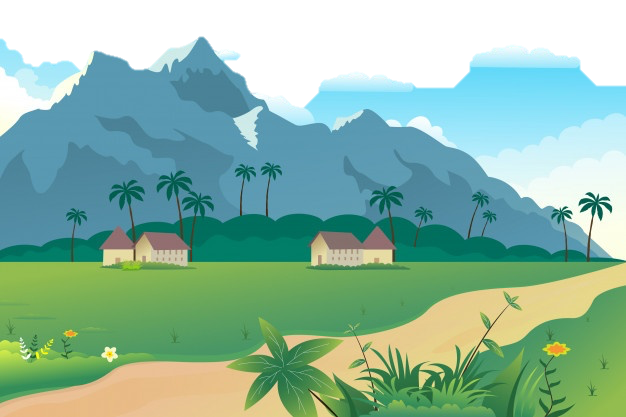 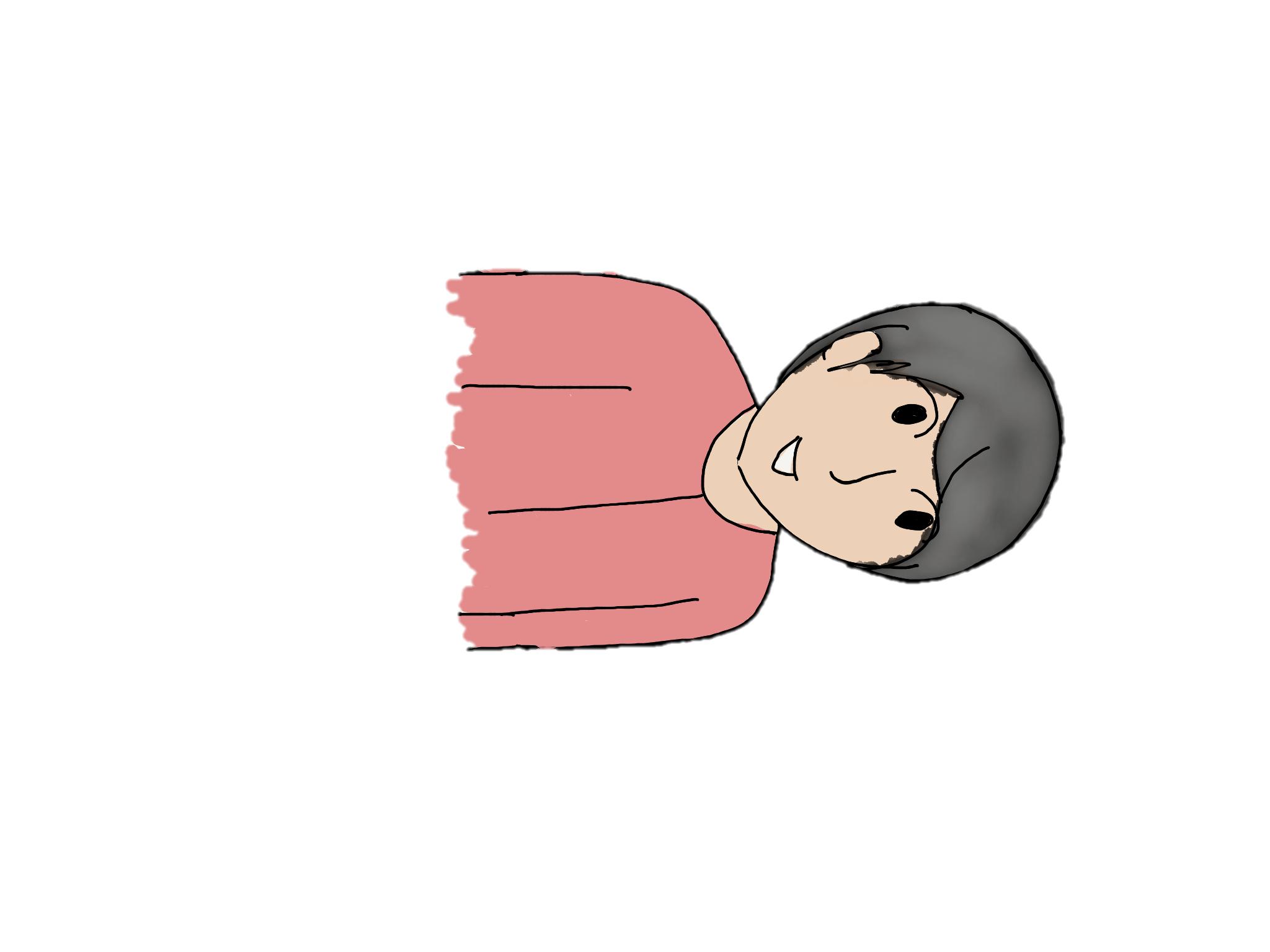 Pada suatu malam, Ruri menemukan sebuah surat rahasia di gudang rumahnya.
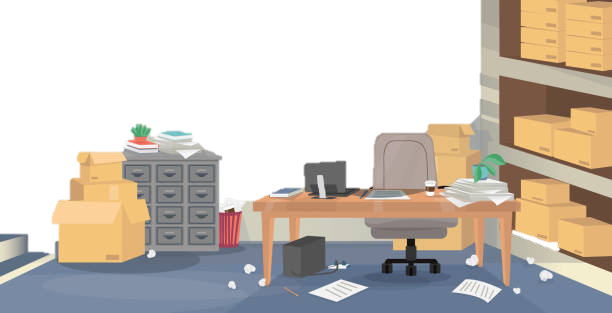 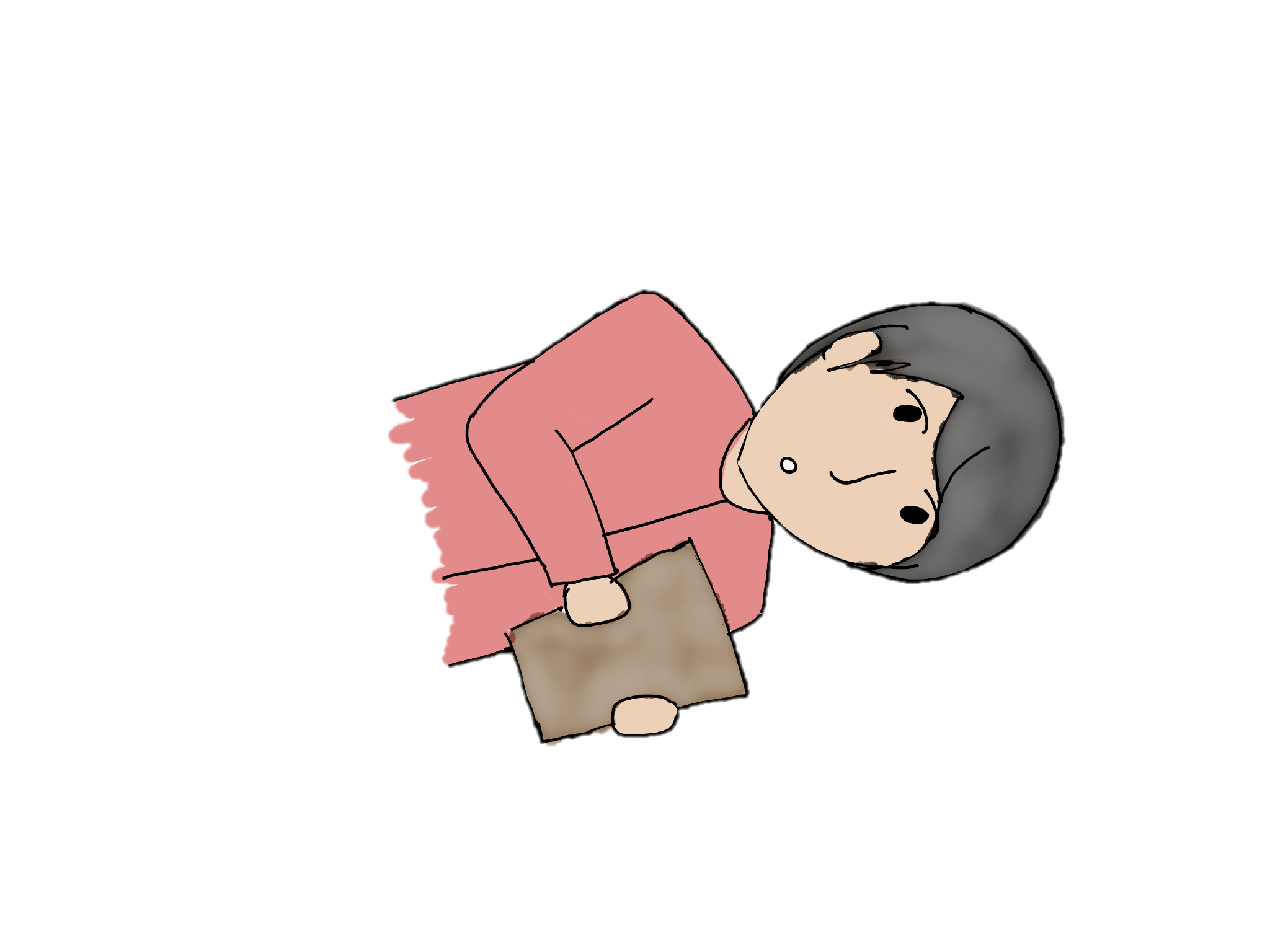 Surat tersebut berisi permintaan kakeknya  yang meminta ia untuk mengantarkan sebuah pesan ke istana  YARSI.
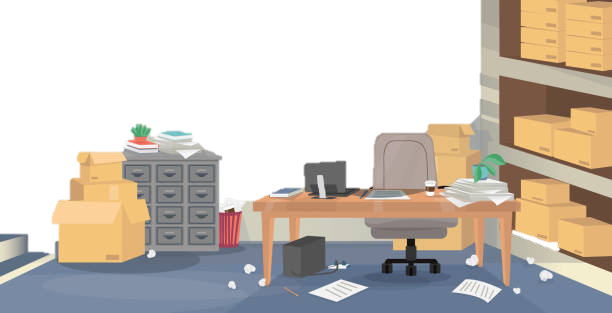 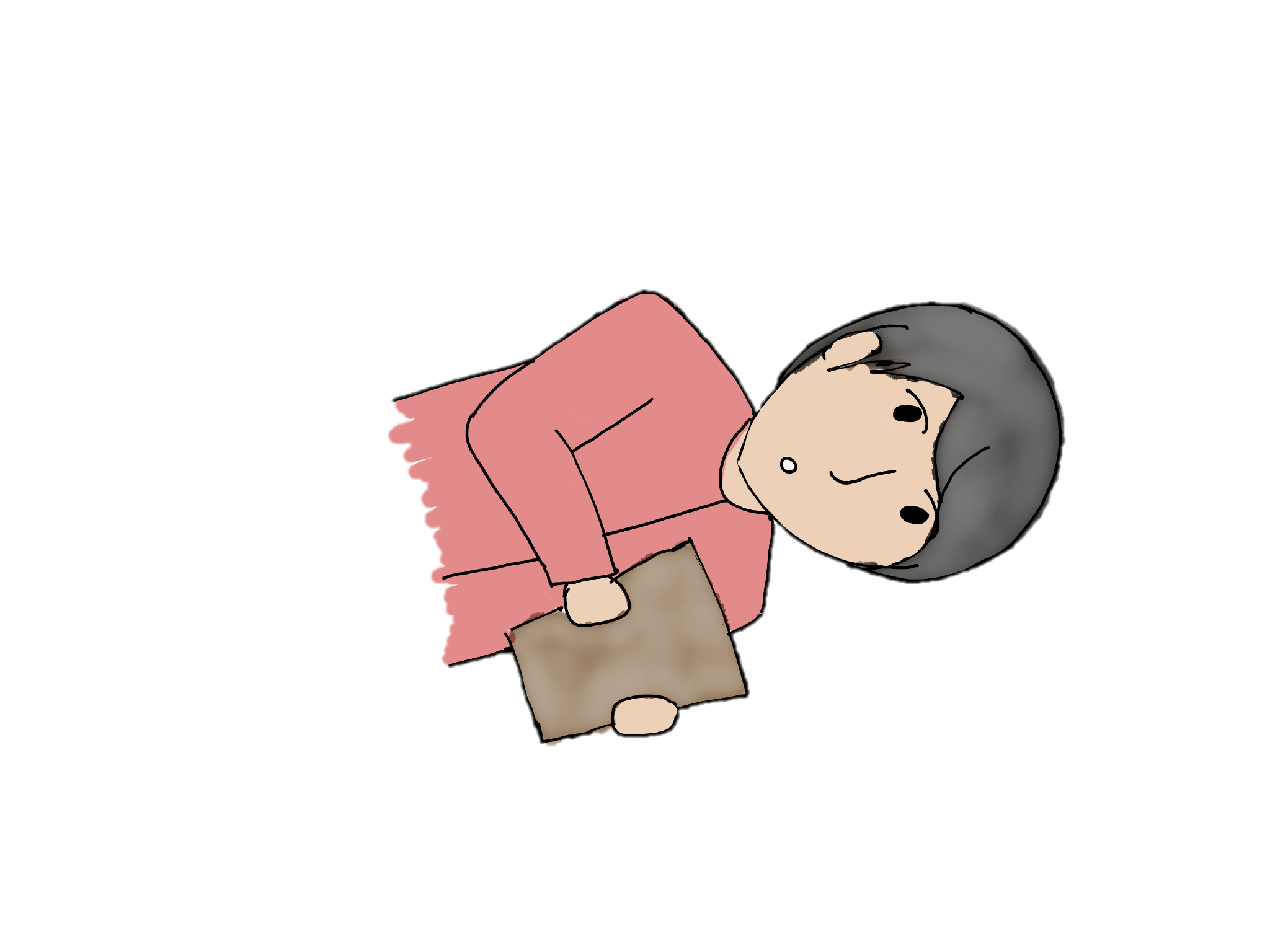 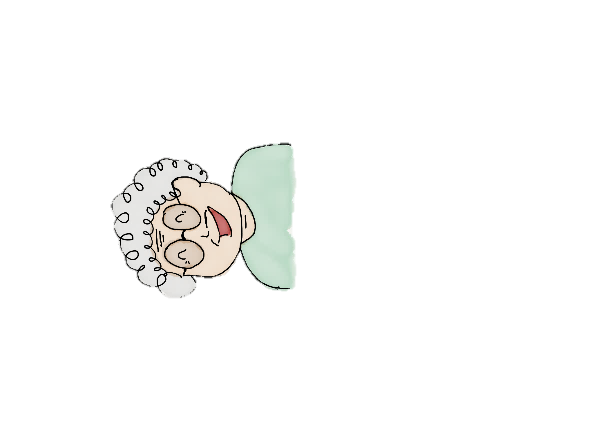 Berikut adalah isi suratnya
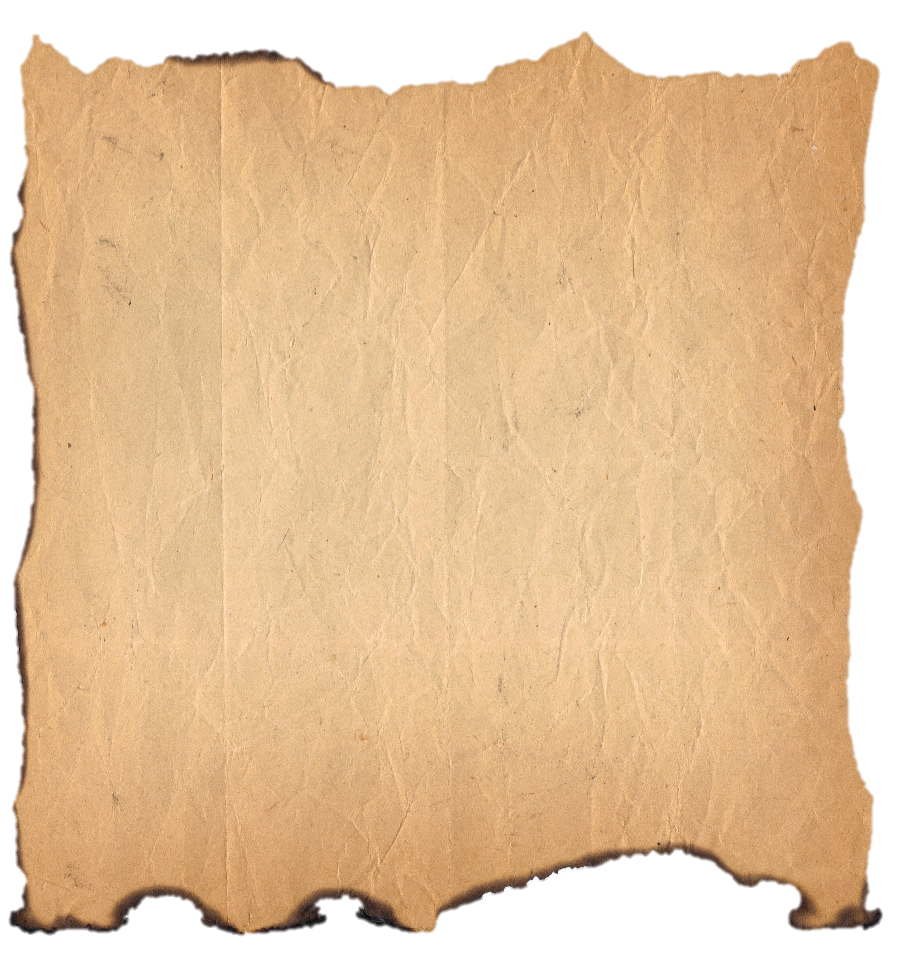 Jika kamu menemukan surat ini.

Tolong antarkan surat ini ke istana YARSI. Akan tetapi surat ini terpecah-pecah dan terletak di tiga tempat yang berbeda. Kunjungilah tiga tempat dan temukan orang yang menyimpan potongan pesan tersebut. 

Kamu harus berjalan lurus ke arah barat untuk menuju istana YARSI.

Ingatlah bahwa hanya hati yang baiklah yang akan membawamu ke tempat yang ia tuju
Ruri memulai perjalanannya ke arah barat. Hingga akhirnya
ia menemukan sebuah danau dan beristirahat.
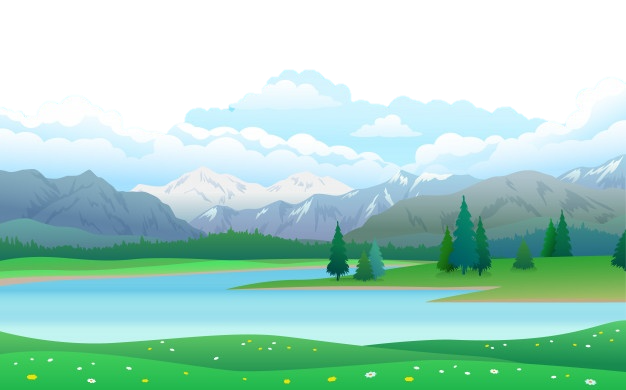 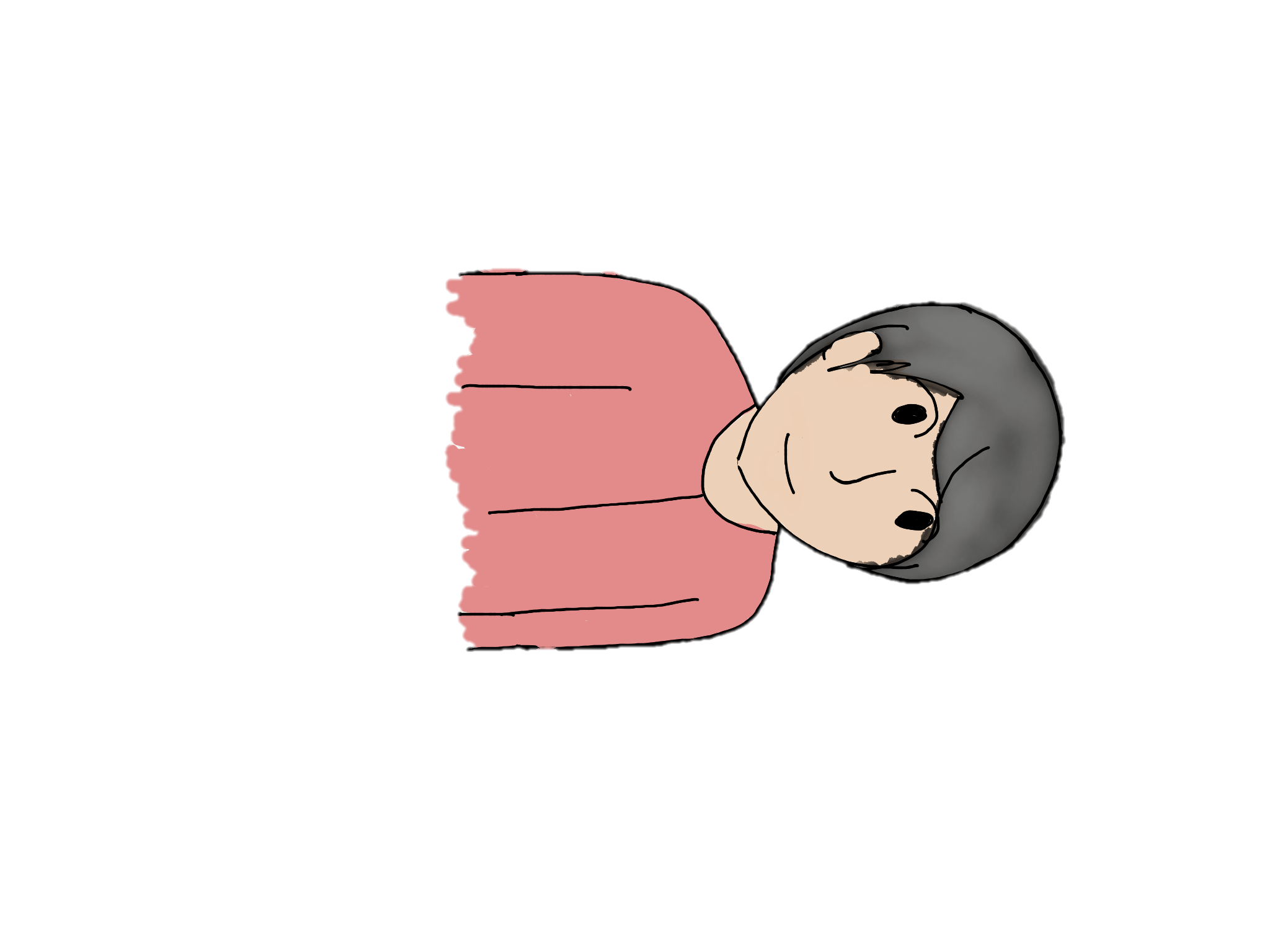 Saat sedang  beristirahat di tepi danau,ia mendengar teriakan minta  tolong. Ruri segera mencari asal suara teriakan itu.
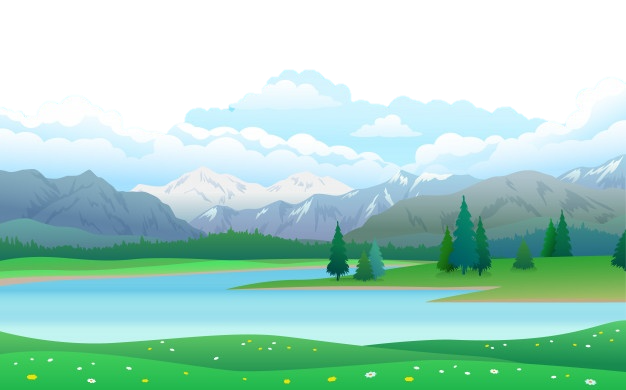 TOLOONG!!
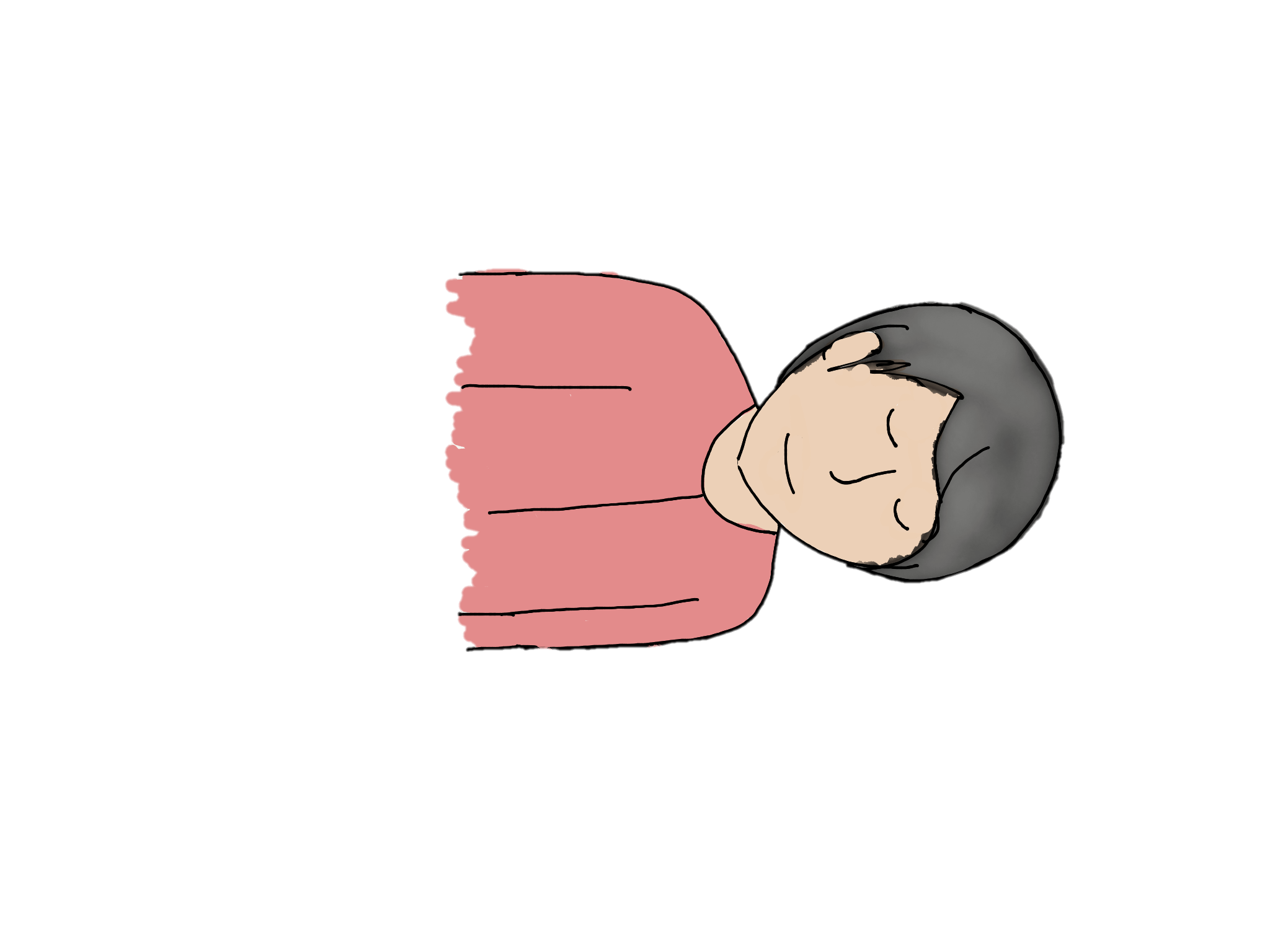 TOLOONG!!
Tak  jauh dari tempat ia beristirahat ia melihat seorang bapak tua yang sedang merintih kesakitan.
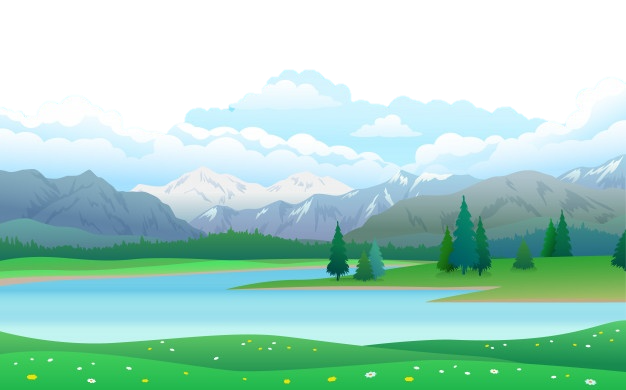 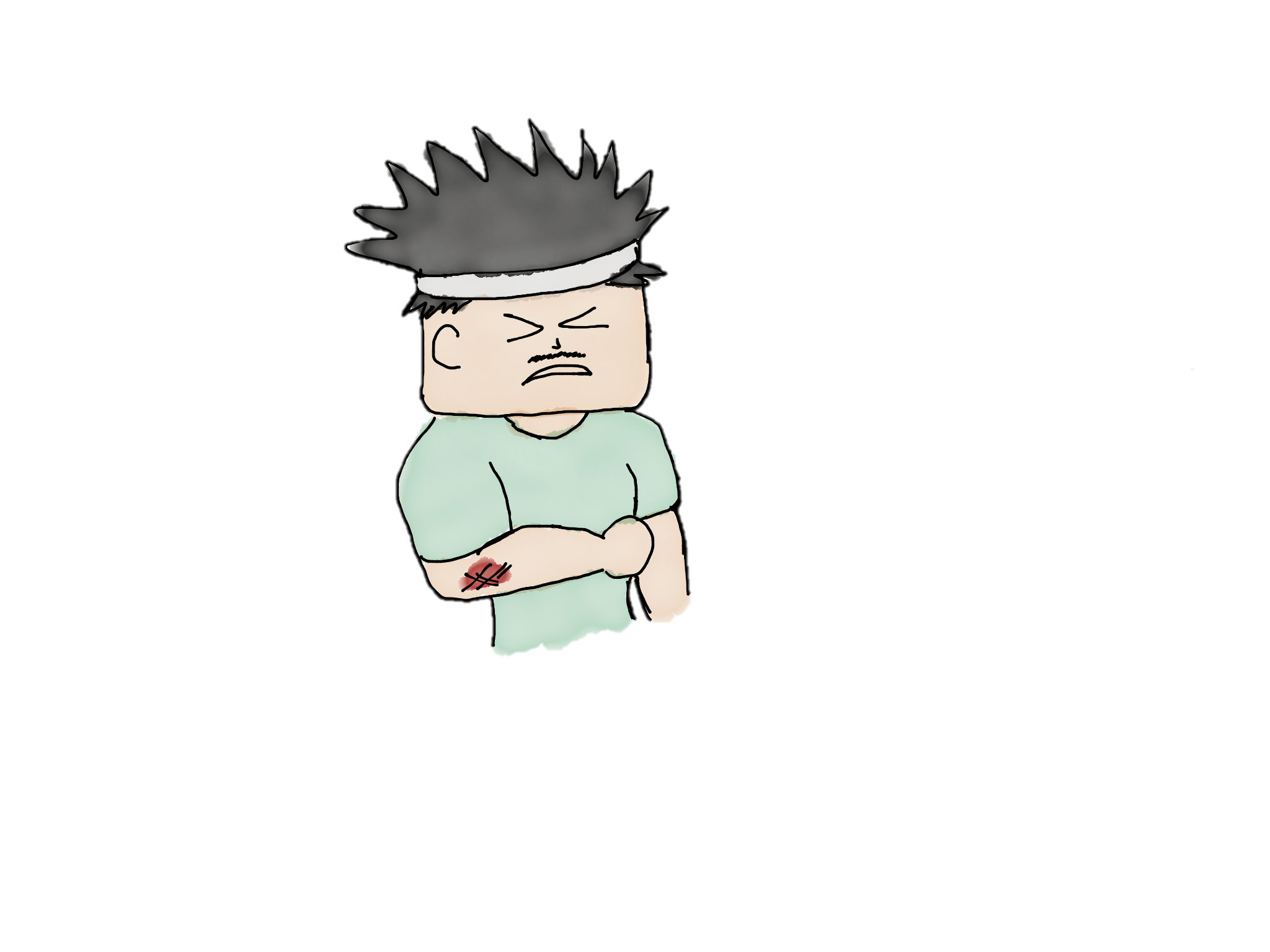 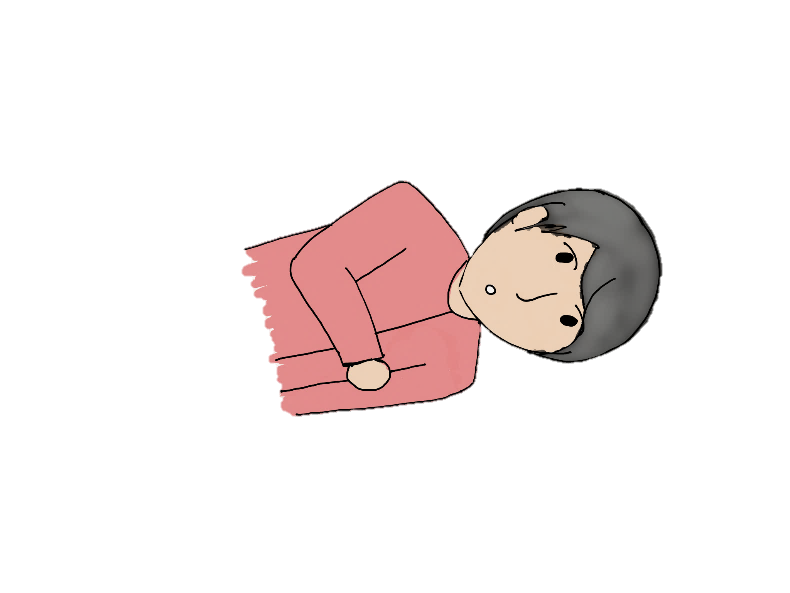 "Apa yang terjadi denganmu Pak?" tanya Ruri
"Aku tak sengaja jatuh hingga membuat tanganku  terkilir", jawab Bapak tersebut 
"Aku ingin mengantar buah-buahan ini ke seberang  sana. Tapi tanganku yang sakit ini membuat ku tidak bisa mendayung perahuku" tambahnya
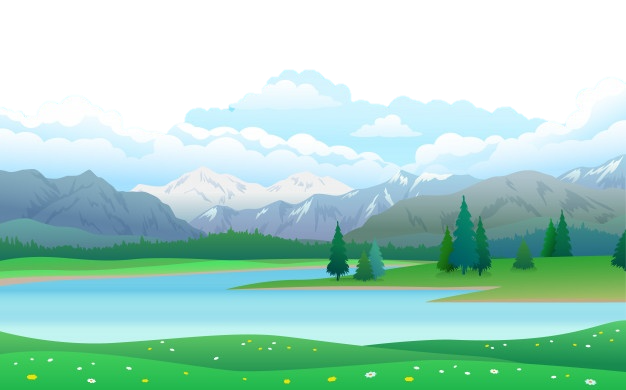 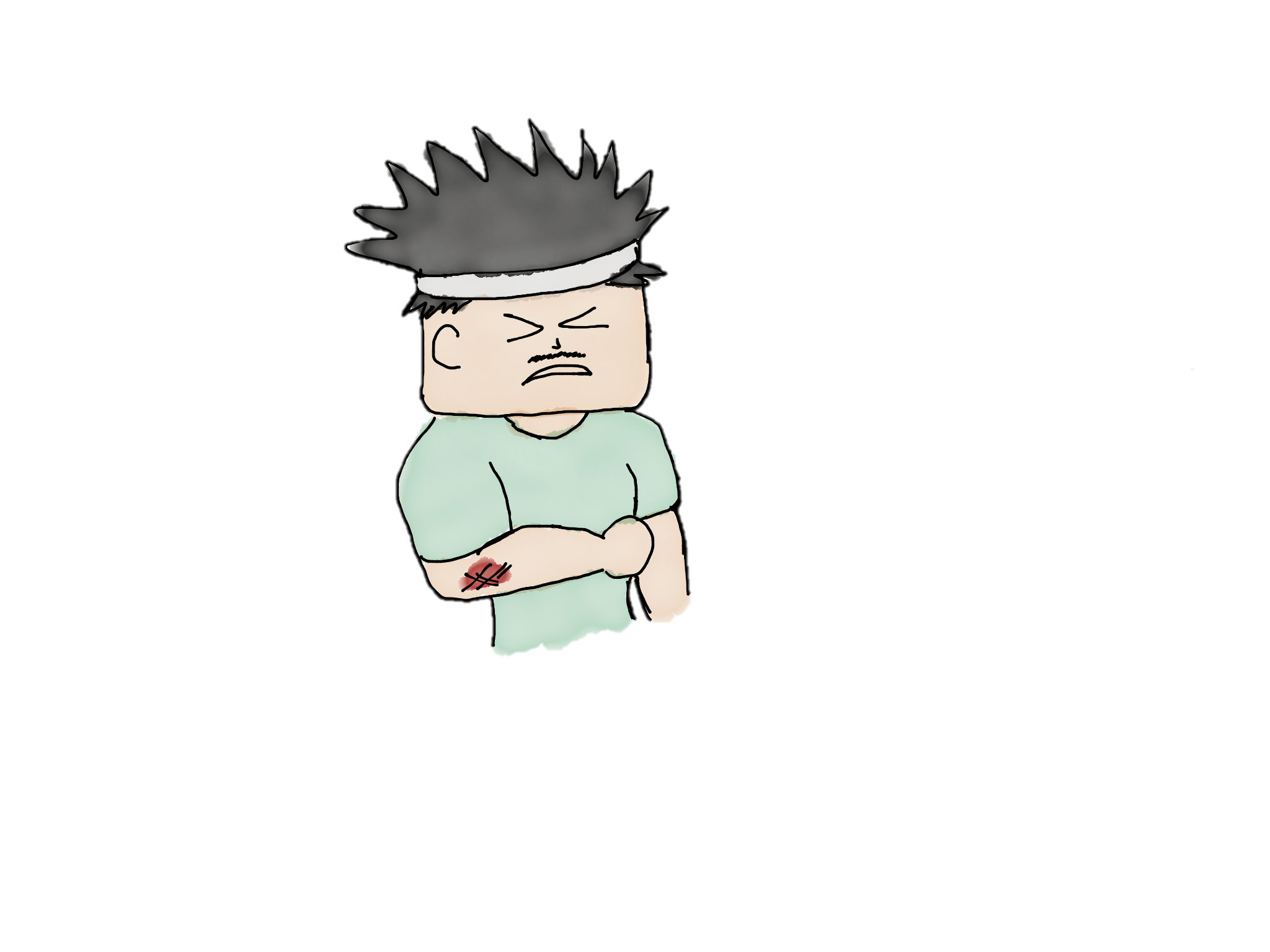 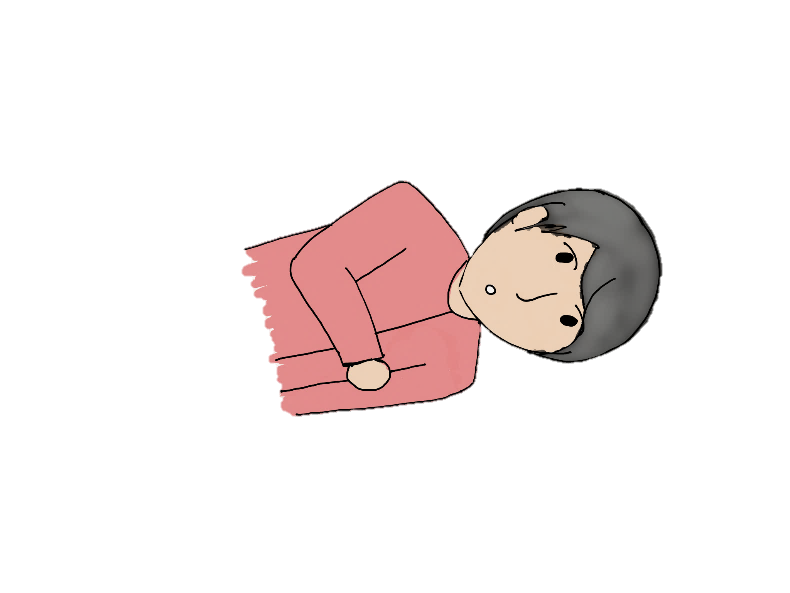 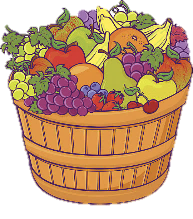 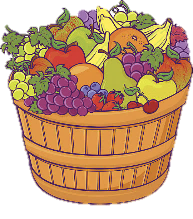 "Biar saya yang mengantar bapak sampai kesana. Bapak bisa duduk saja dan saya yang akan mendayung untuk bapak" tawar Ruri
"Tidak perlu nak, saya tidak ingin merepotkanmu. Sepertinya perjalananmu juga masih cukup jauh." tolak si Bapak
"Tidak masalah pak, saya tulus ingin membantu bapak." jelas Ruri
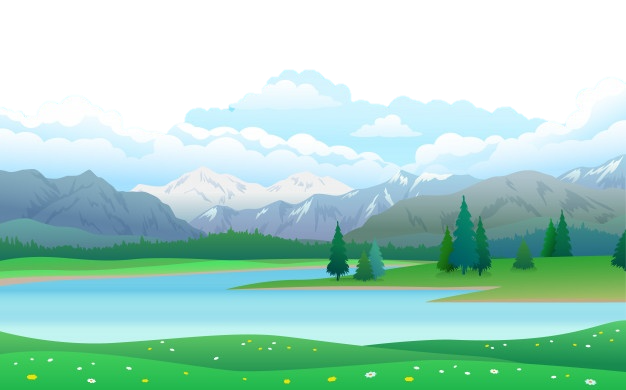 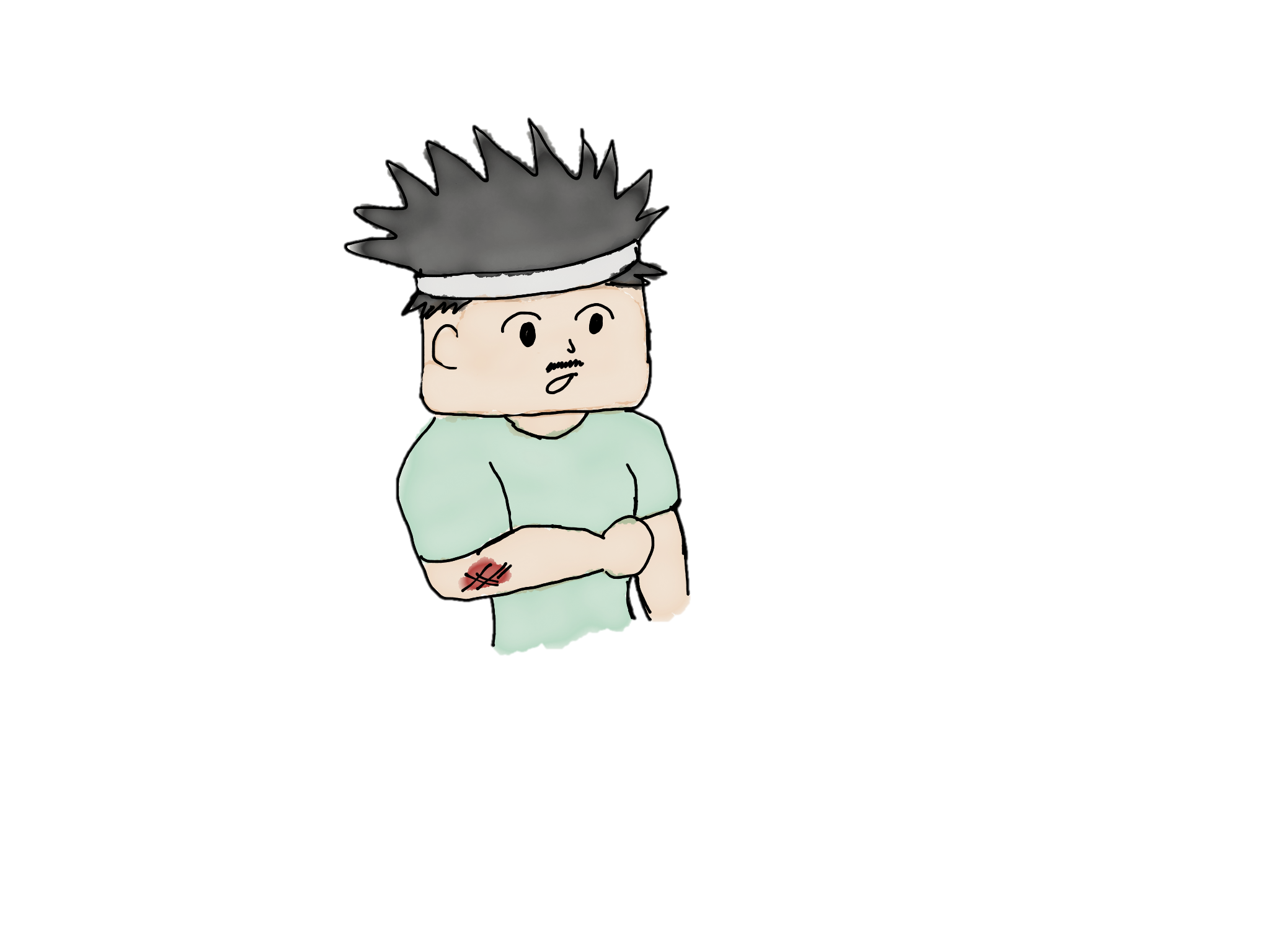 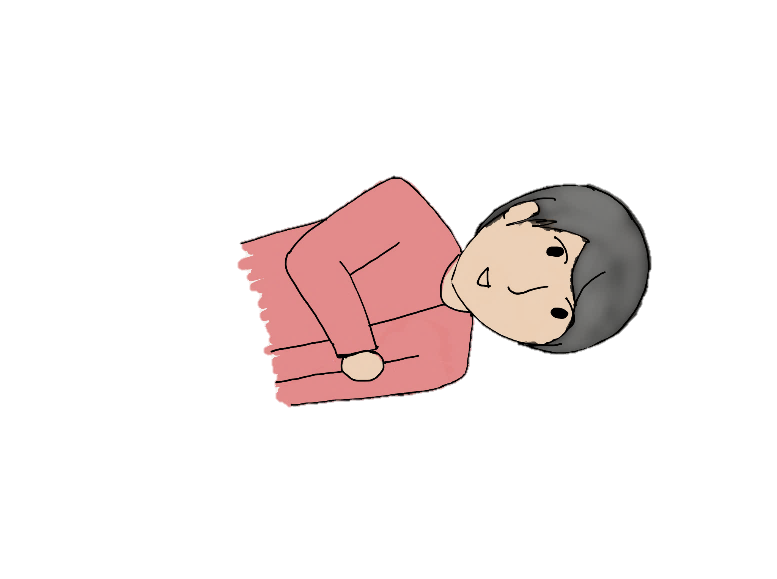 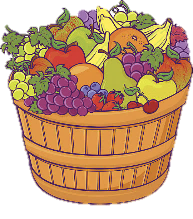 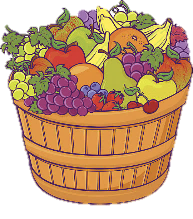 Akhirnya Bapak tersebut menerima bantuan  Ruri dan bersedia untuk diantar Ruri  sampai ke seberang danau. Ruri tidak  memikirkan bagaimana cara ia melanjutkan  perjalanan ketika sampai di seberang  danau nanti.
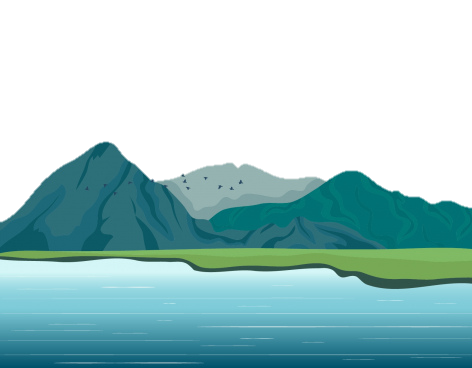 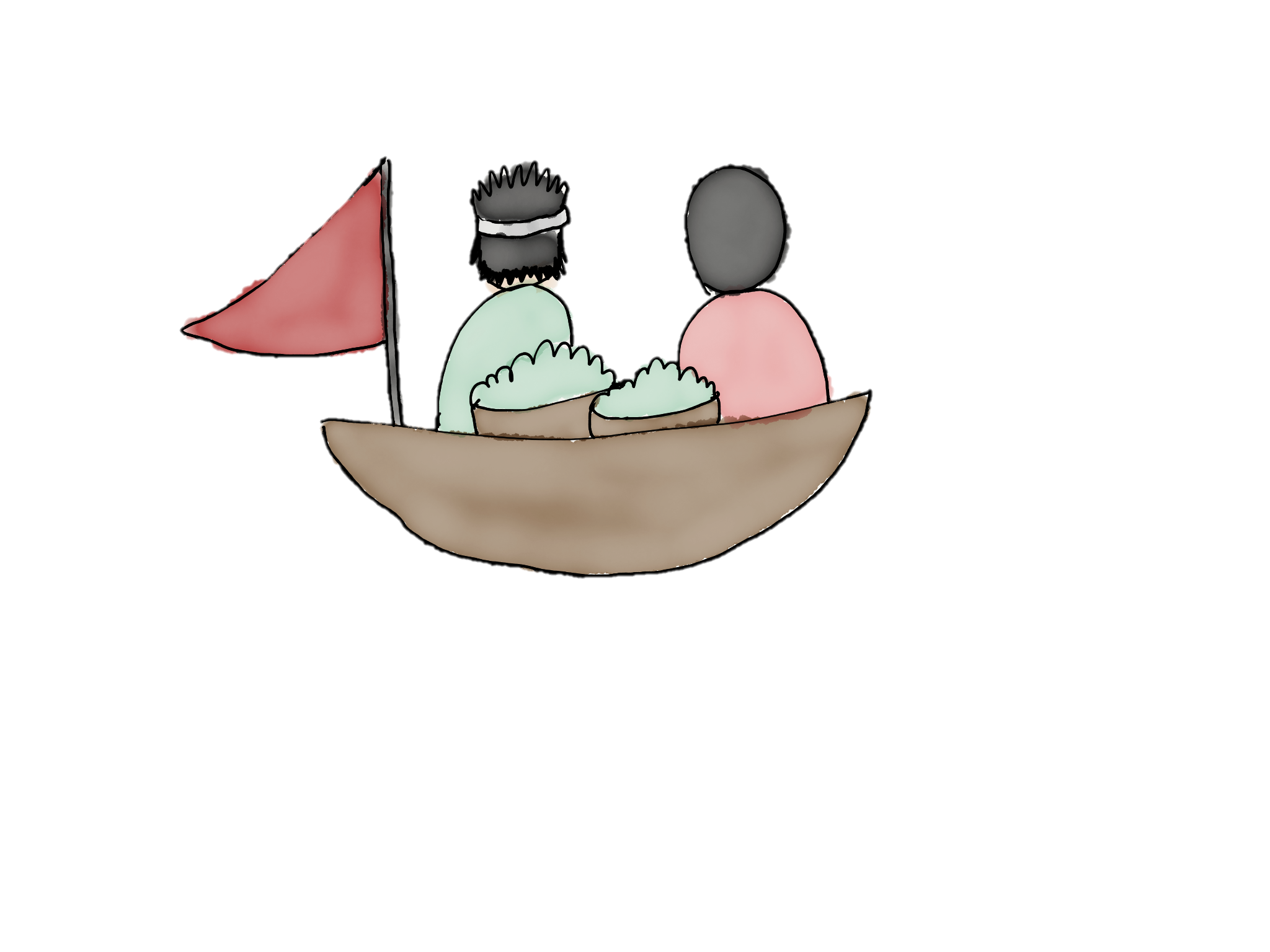 “kamu mau kemana nak?” tanya bapak itu. “saya harus berjalan ke arah barat untuk menemukan potongan surat yang harus disampaikan ke istana YARSI,” jawab Ruri.Lalu Bapak tersebut memberikan gulungan kertas kepada Ruri.
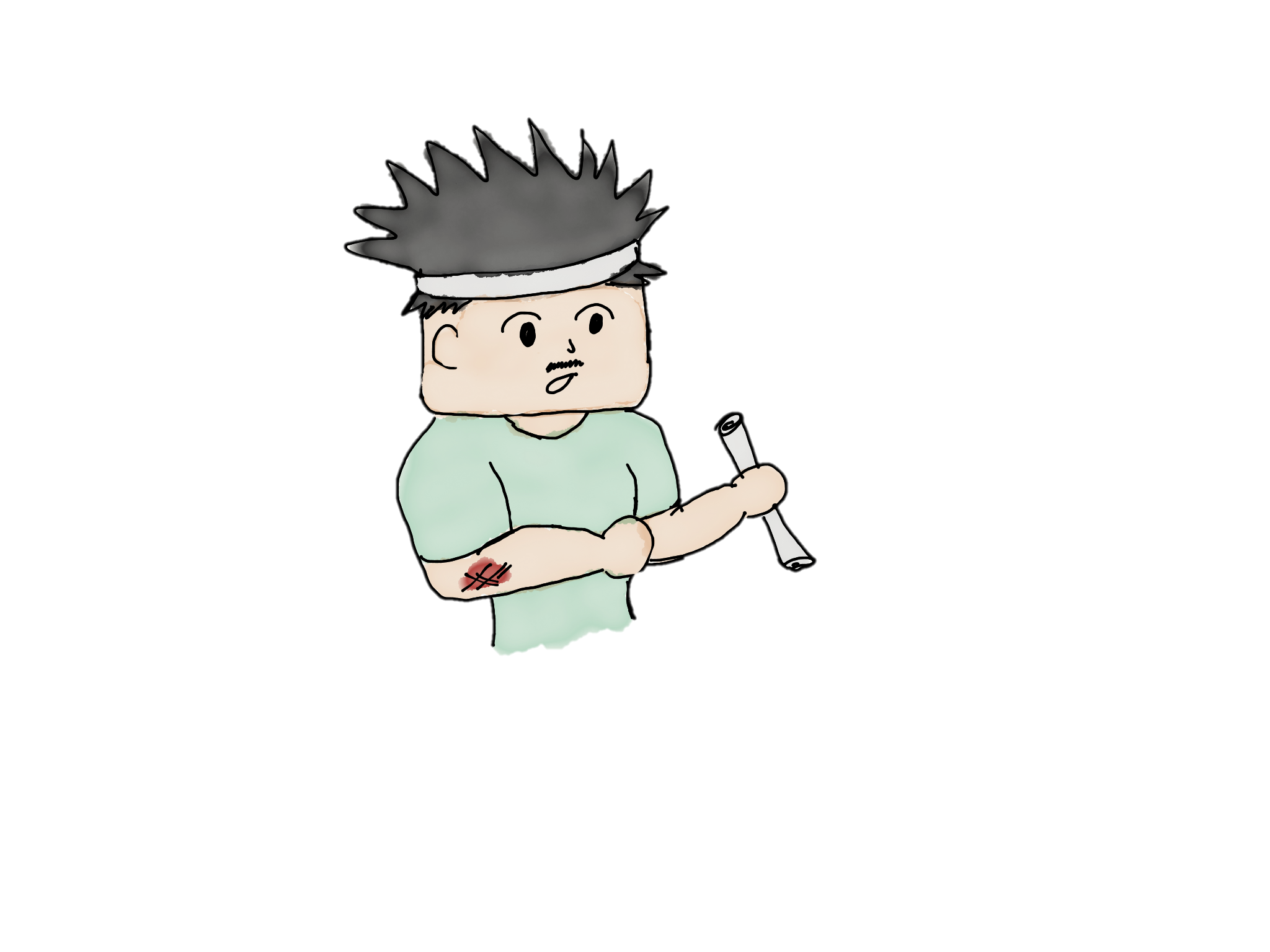 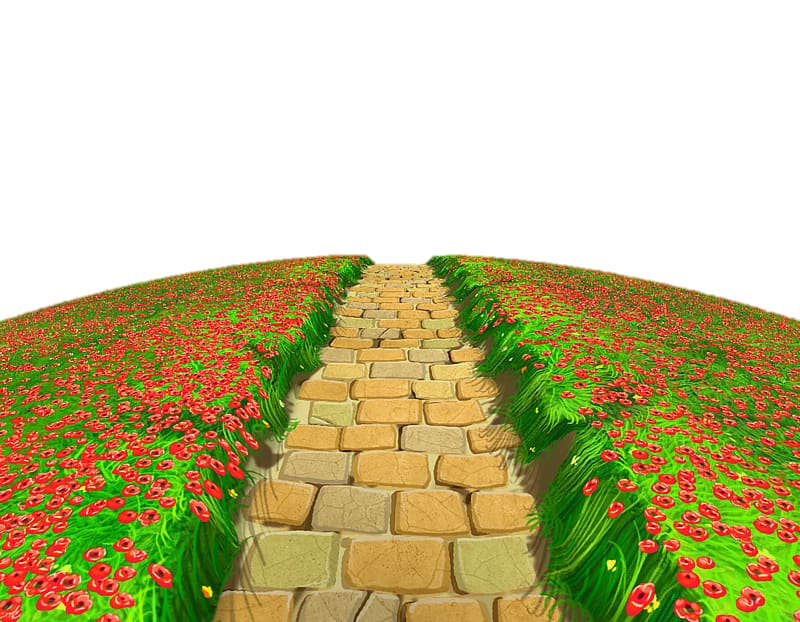 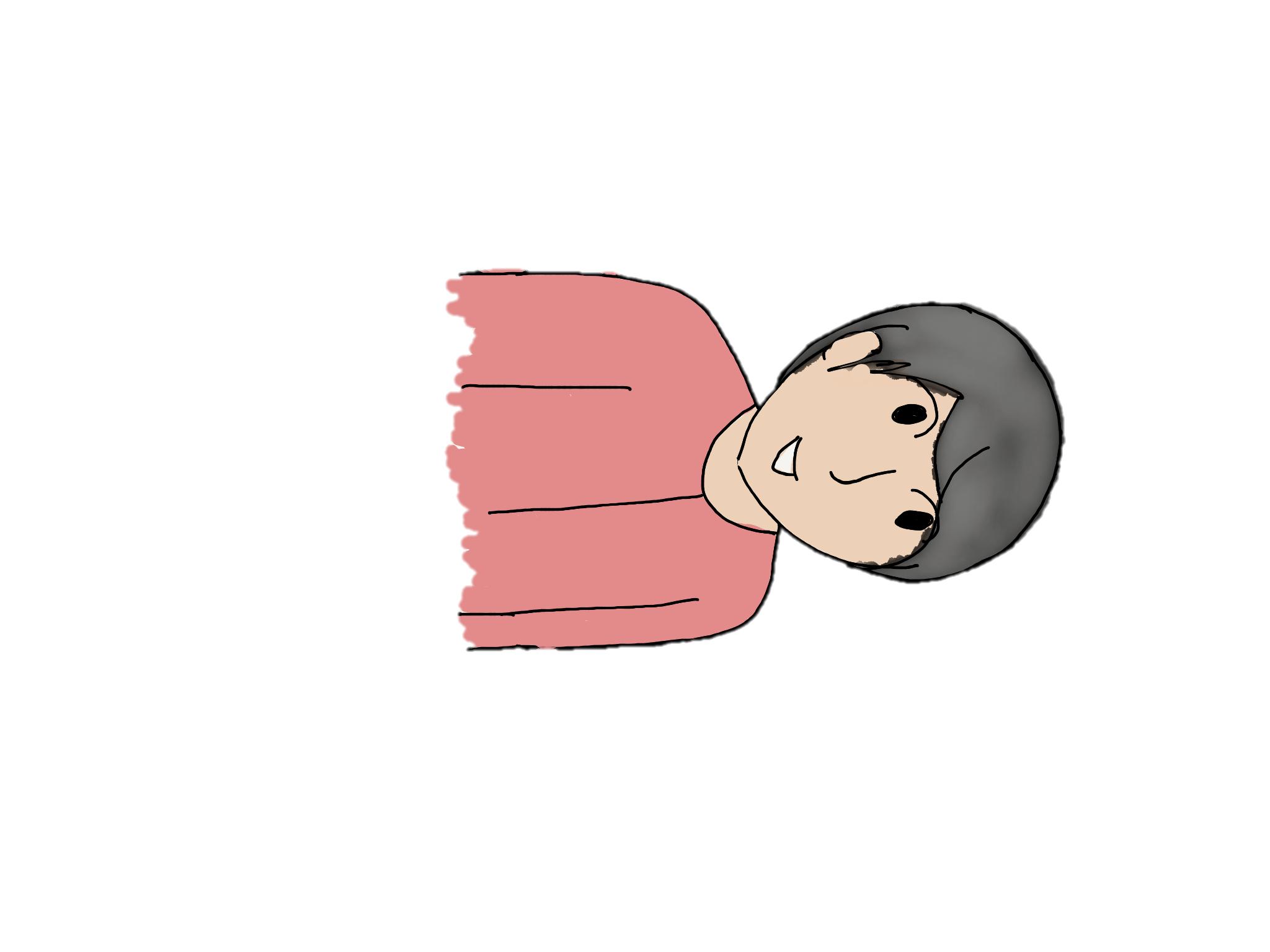 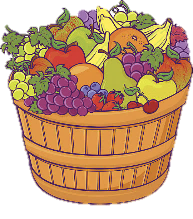 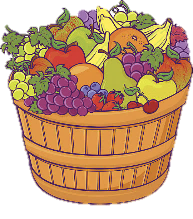 "Teruslah berjalan mengikuti jalan setapak ini.Jalan ini akan  mengantarkanmu ke tujuanmu selanjutnya. Jagalah kertas ini  dengan baik dan sampaikan pesan dari surat ini kepada istana  Yarsi." jelas si bapak. Ruri masih kebingunan dengan apa yang disampaikan  oleh bapak itu.
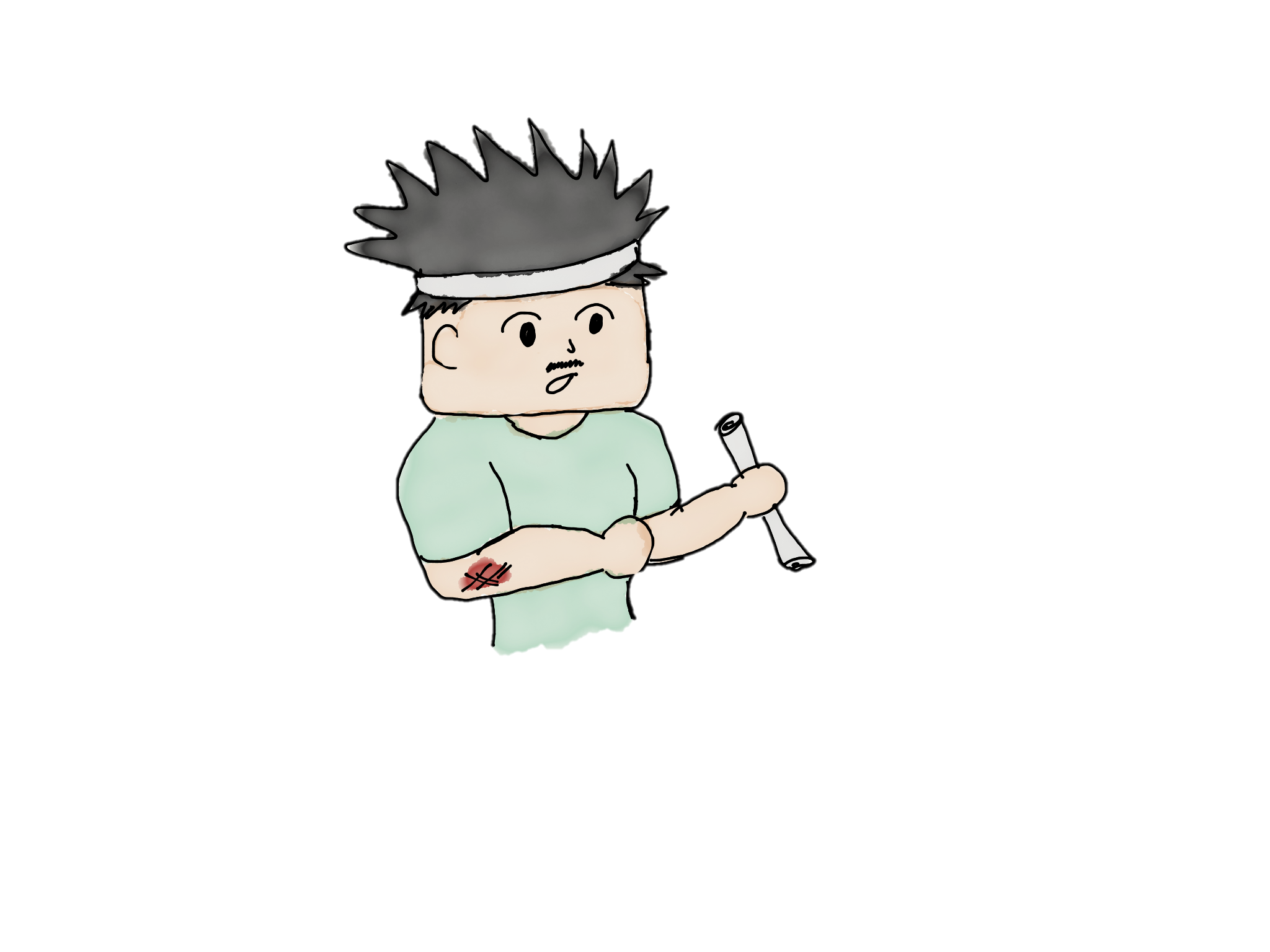 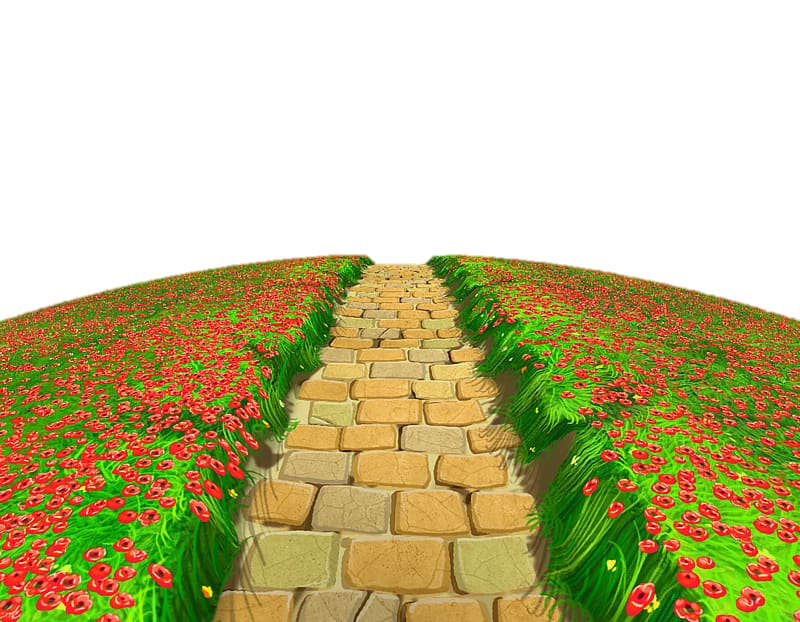 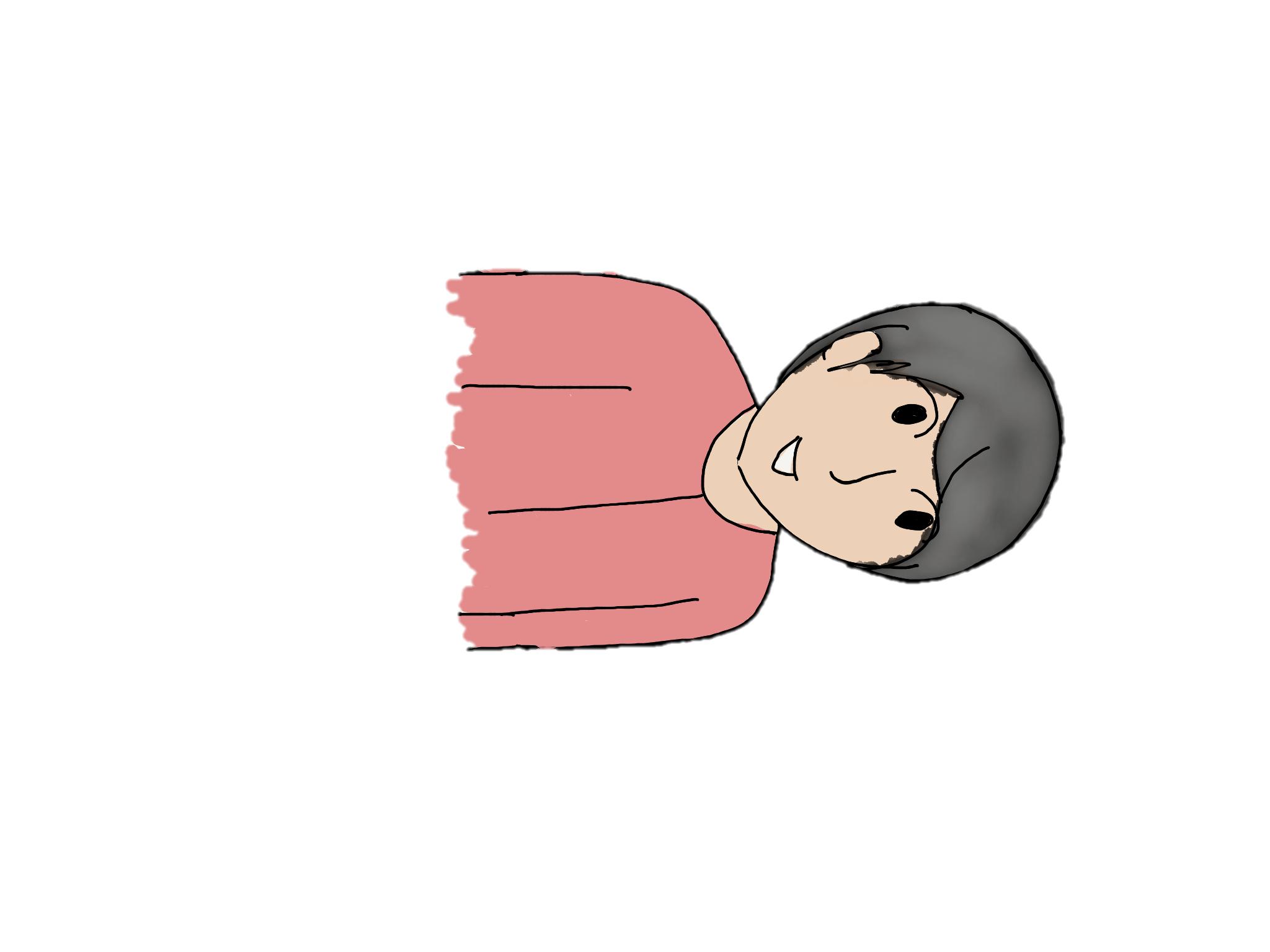 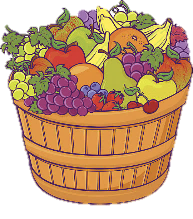 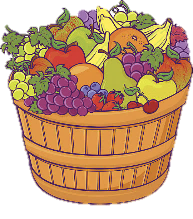 "Hati yang baik akan membawamu ke tempat yang kamu tuju," kata si bapak
Ruri tidak menyangka bahwa salah satu potongan pesan yang ia cari ada pada bapak itu. Ruri membuka gulungan  tersebut dan melihat isi suratnya
"Bacalah surat ini ketika kamu berada di tempat
dimana kamu bisa terlihat baik dan bisa terlihat
buruk."
ucap si bapak sebelum menghilang tanpa jejak
Ruri yang masih kebingungan pun melanjutkan perjalanannya
mengikuti jalan setapak yang ditunjuk oleh bapak tadi.
to be continued...